CSE 403: Computer Graphics
Graphics Application
Three Dimensional Transformation:
y
x
z
Prof. Dr. A. H. M. Kamal, CSE, JKKNIU
CSE 403: Computer Graphics
Graphics Application
Three Dimensional Transformation: Geometric Transformation
y
Translation
 Rotation
 Scaling
x
z
Prof. Dr. A. H. M. Kamal, CSE, JKKNIU
CSE 403: Computer Graphics
Graphics Application
Three Dimensional Transformation: Geometric Transformation
y
Translation
 Rotation
 Scaling
Let an object is at (x, y, z) location.
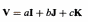 Consider a transformation vector is
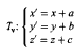 Translated point:
x
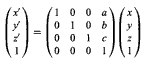 Representing homogenous transformation as a matrix:
z
Prof. Dr. A. H. M. Kamal, CSE, JKKNIU
CSE 403: Computer Graphics
Graphics Application
Three Dimensional Transformation: Geometric Transformation
Translation
 Rotation
 Scaling
Let an object is at (x, y, z) location.
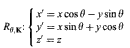 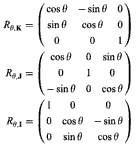 Rotating about z axis:
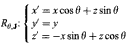 Rotating about y axis:
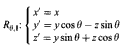 Rotating about x axis:
Matrix representation
Prof. Dr. A. H. M. Kamal, CSE, JKKNIU
CSE 403: Computer Graphics
Graphics Application
Three Dimensional Transformation: Geometric Transformation
y
Translation
 Rotation
 Scaling
Let an object is at (x, y, z) location.
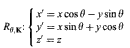 Rotating about z axis:
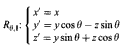 x
Rotating about x axis:
θ
z
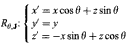 Rotating about y axis:
Representing homogenous transformation as a matrix:
Prof. Dr. A. H. M. Kamal, CSE, JKKNIU
CSE 403: Computer Graphics
Graphics Application
Three Dimensional Transformation: Geometric Transformation
y
Translation
 Rotation
 Scaling
Let an object is at (x, y, z) location.
Consider a transformation: Scaling factor s,
	s>1 means magnification
	s<1 means reduction
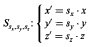 Point after Scaling:
x
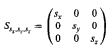 Representing homogenous transformation as a matrix:
z
Prof. Dr. A. H. M. Kamal, CSE, JKKNIU
CSE 403: Computer Graphics
Graphics Application
Three Dimensional Transformation: Geometric Transformation
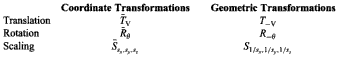 Prof. Dr. A. H. M. Kamal, CSE, JKKNIU
CSE 403: Computer Graphics
Graphics Application
Three Dimensional Transformation: Geometric Transformation
SELF STUDY: Solved problems 6.3, 6.6, 6.7
Prof. Dr. A. H. M. Kamal, CSE, JKKNIU